Ondördüncü Hafta:

 

Değerlendirme
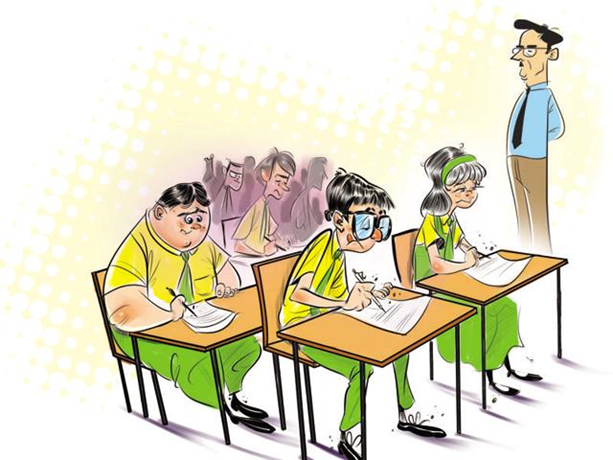